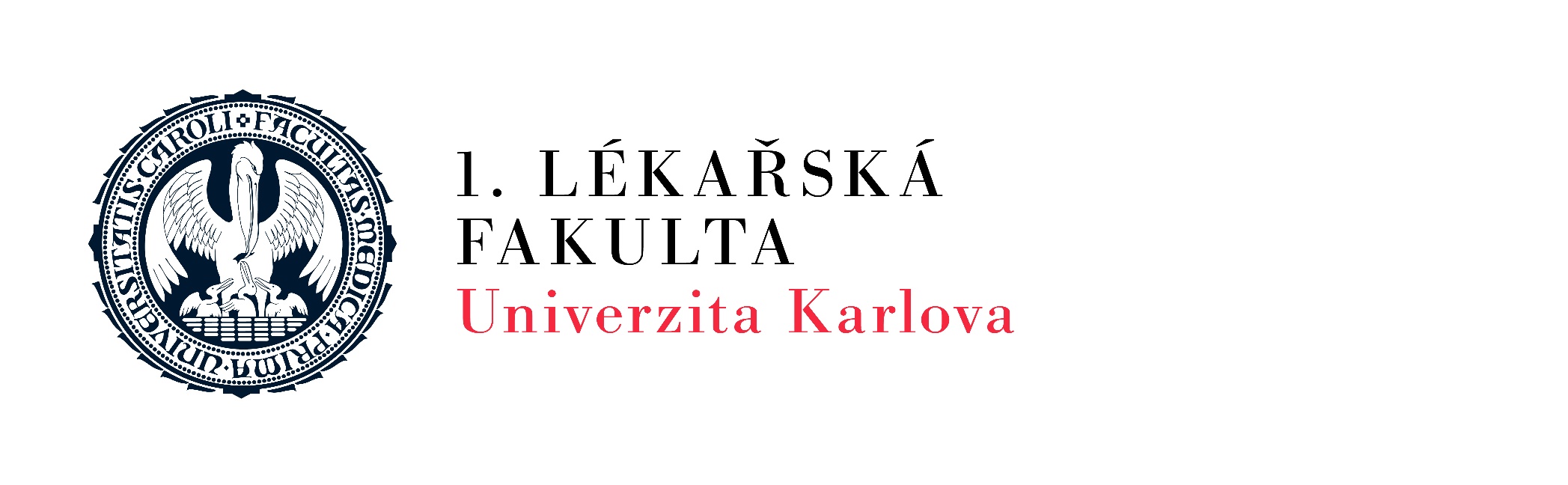 Nadpis
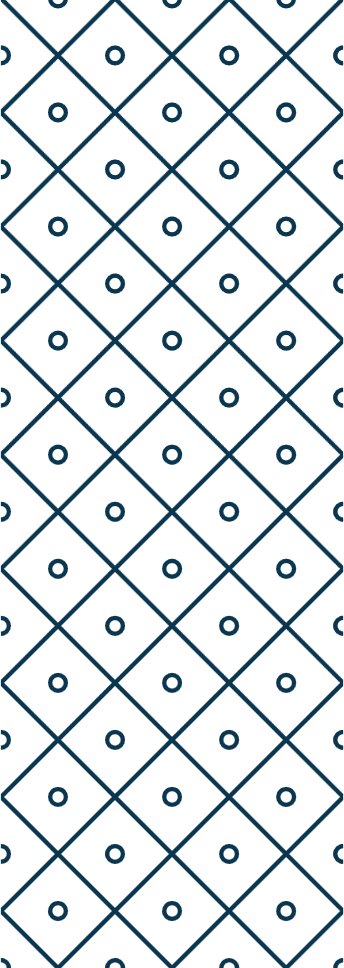 Nadpis nadpis nadpis
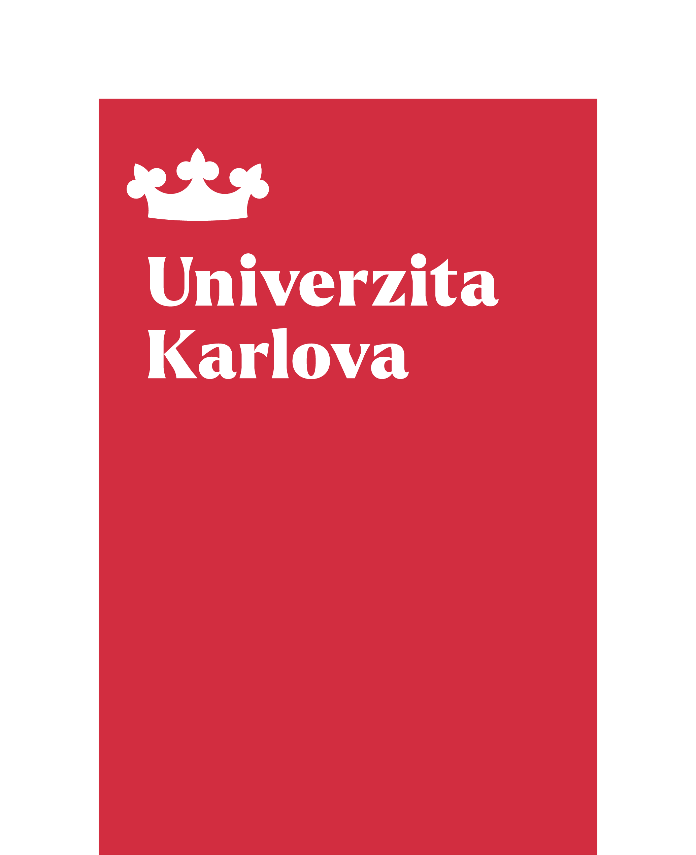 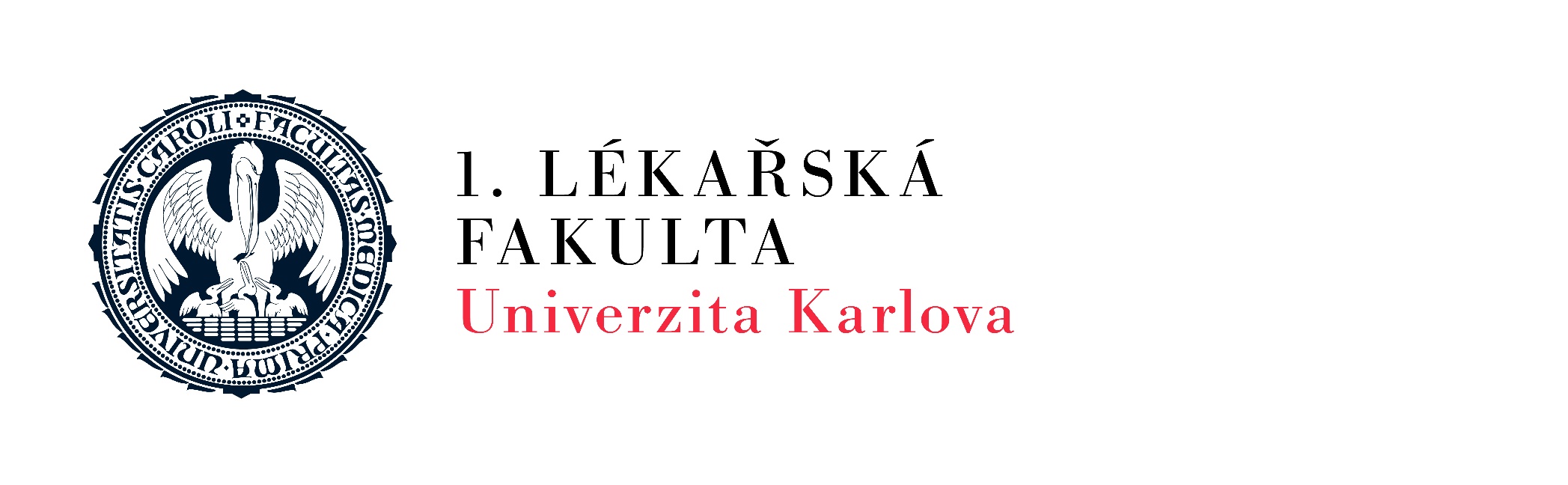 Nadpis
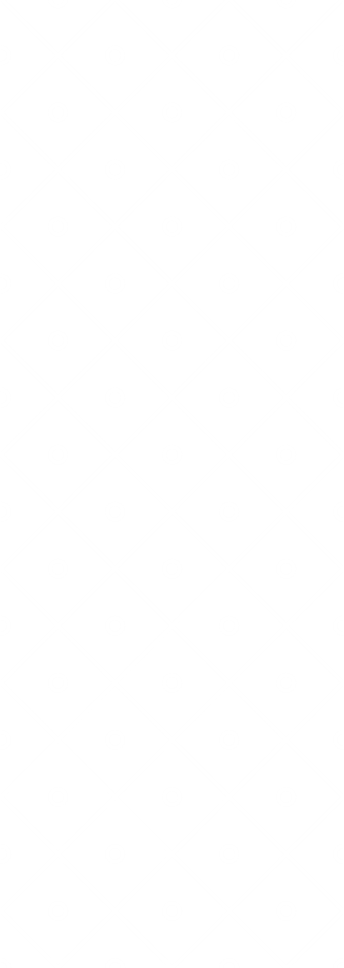 Nadpis nadpis nadpis
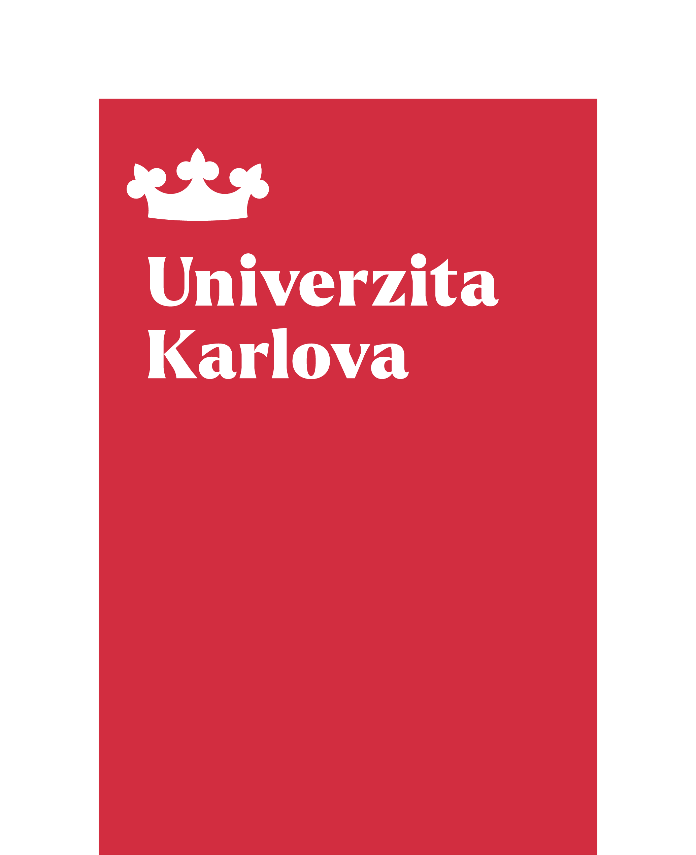 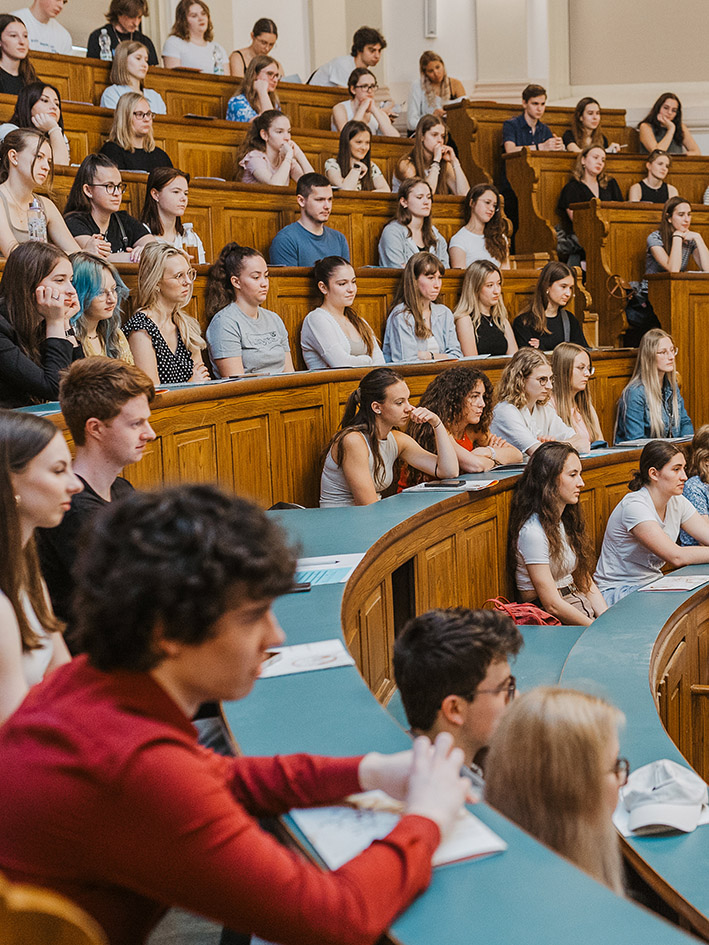 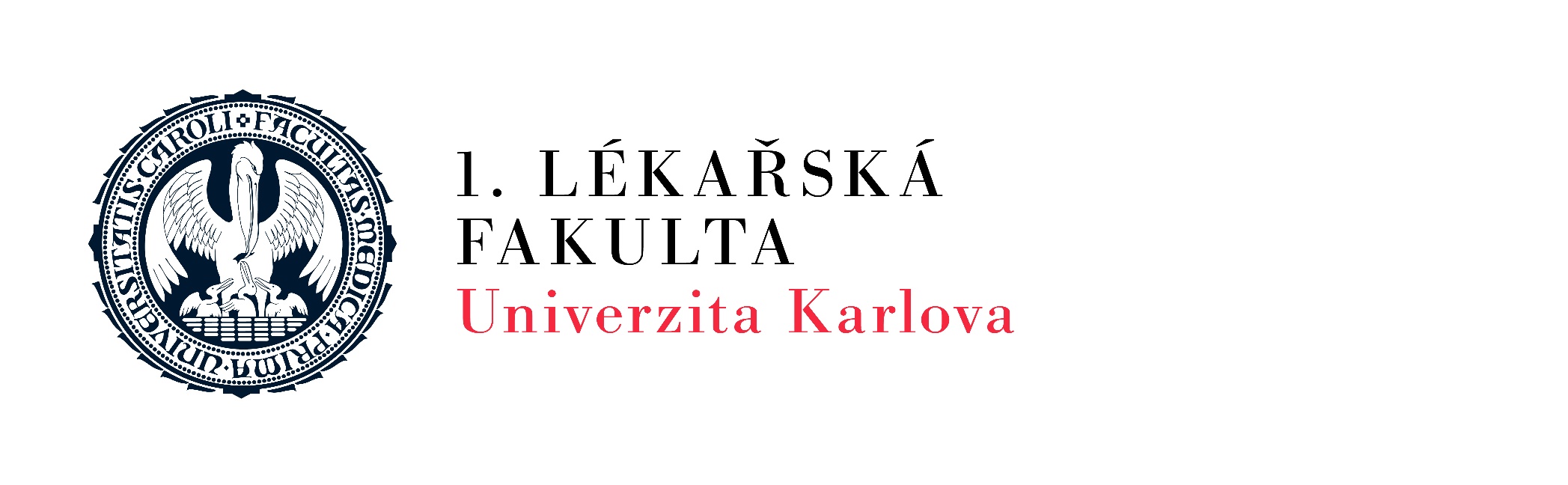 Nadpis nadpis
nadpis
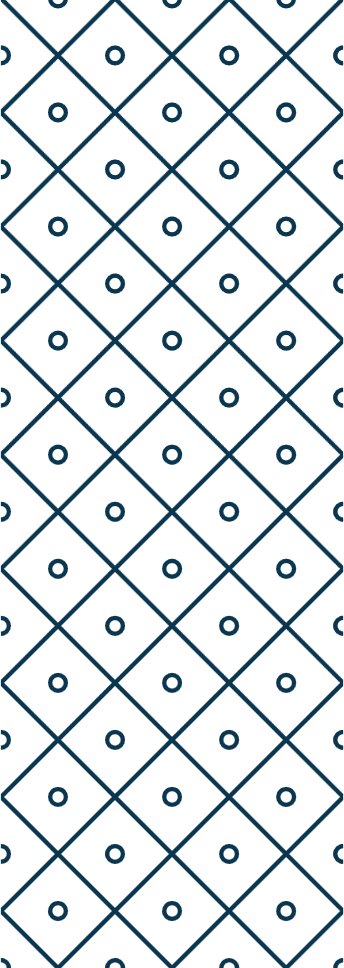 Podnadpis
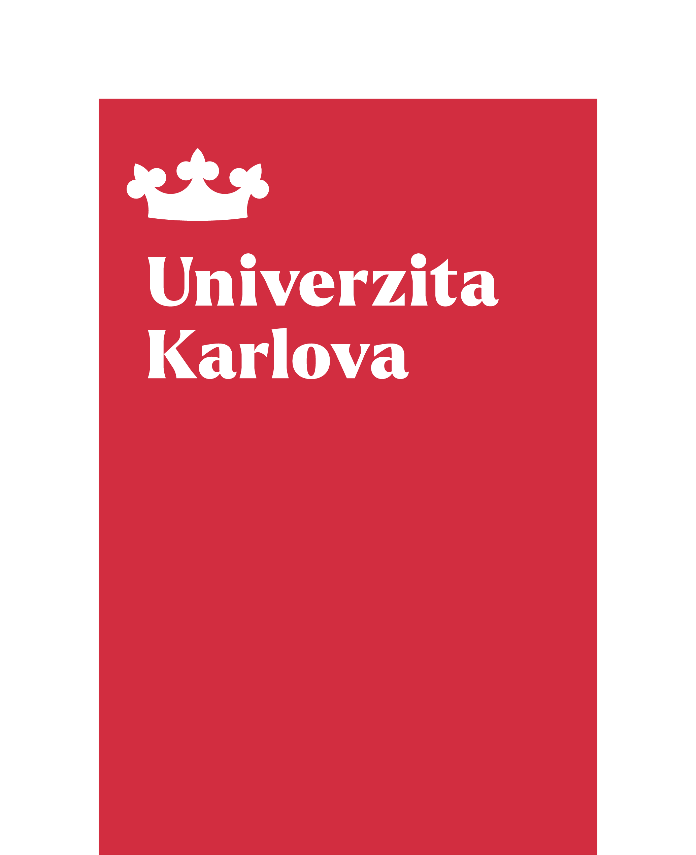 Iquam voluptini con nem re, velent litaturibus venihit que
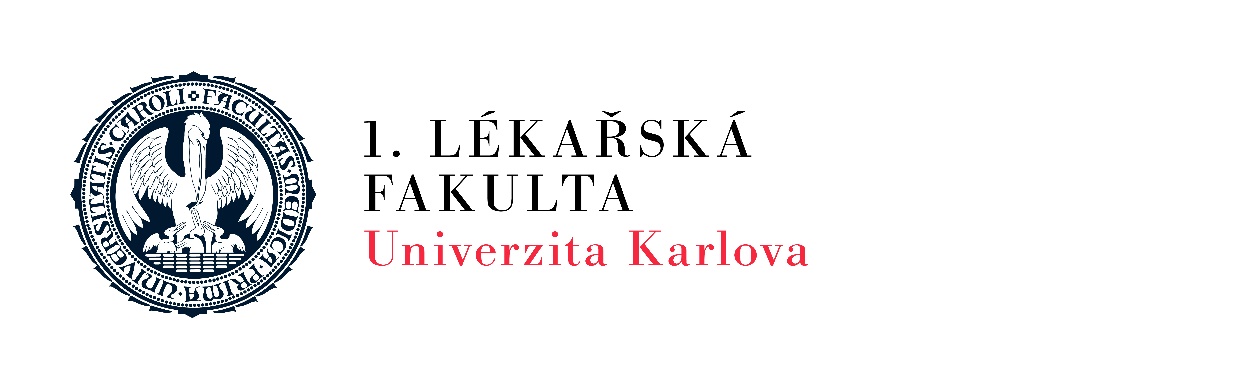 Nadpis
Podnadpis
Iquam voluptini con nem re, velent litaturibus venihit

queIbusciae prestrum quo tecescillit eati a paritem facipiendaecea tusdaepuda nos quodipi ctotatus.

Ferchit laboreheni corrunt ant, ut maximusapici volore

ne re por apisinis estem illeniae. Acernatium quae officatur?
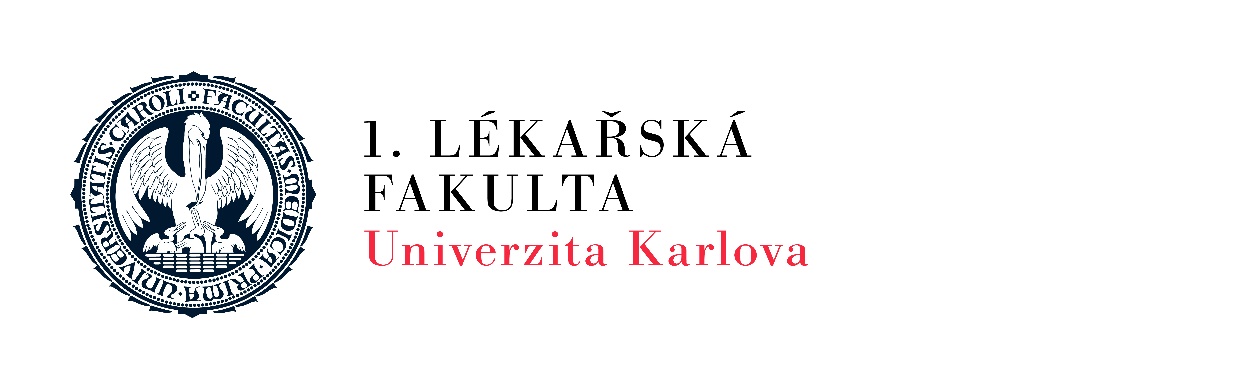 Nadpis
Podnadpis
Iquam voluptini con nem re, velent litaturibus venihit queIbusciae prestrum quo tecescillit eati a paritemfacipiendaecea tusdaepuda nos quodipi ctotatus. Ferchit laboreheni corrunt ant, ut maximusapici volore ne re por apisinis estem illeniae. Acernatium quae officatur?
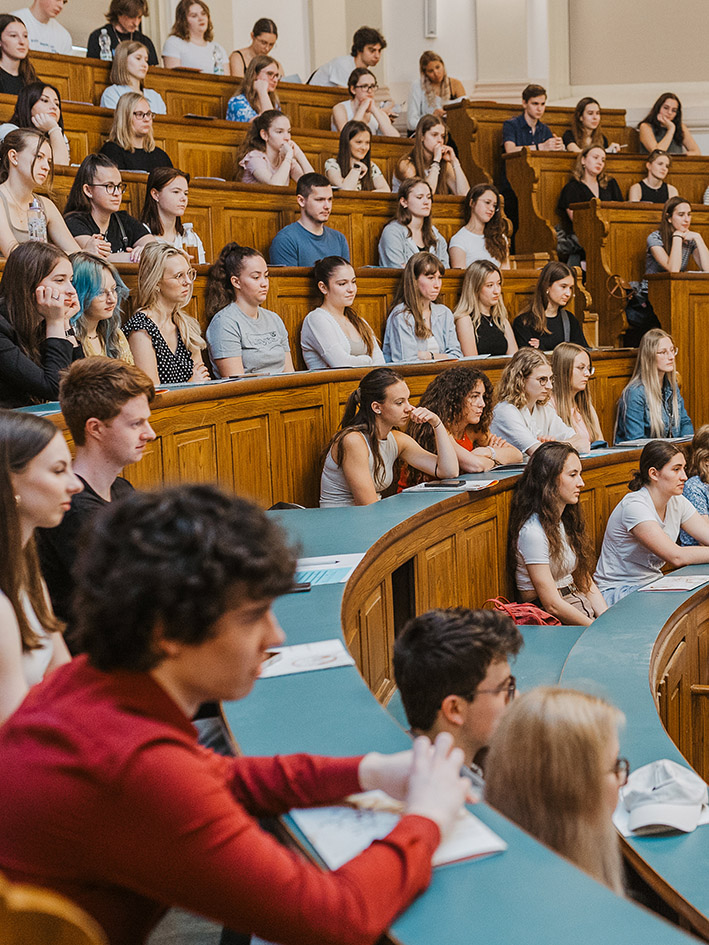 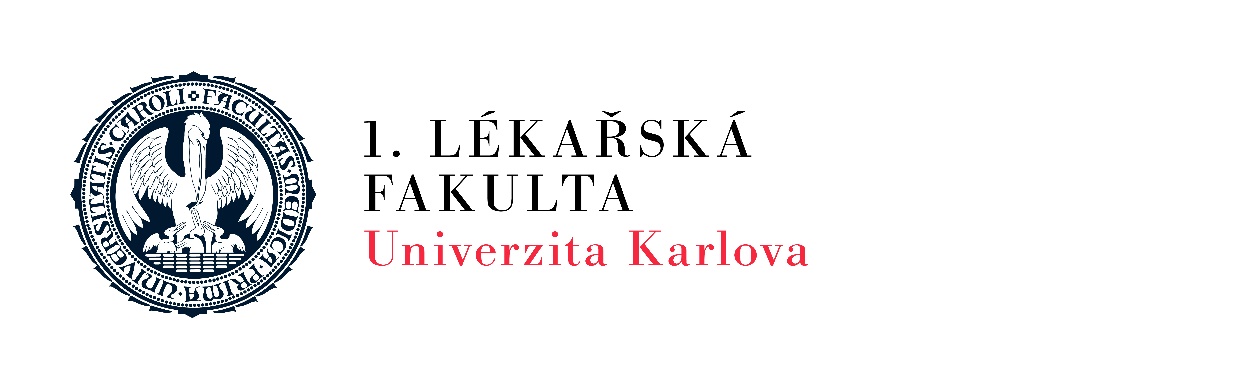 Nadpis
Lorem ipsum ipsum
Lorem ipsum dolor sit amet, consectetuer adipiscing elit, sed diam nonummy nibh euismod tincidunt ut laoreet dolore magna aliquam erat volutpat. Ut wisi enim ad minim veniam, quis nostrud exerci tation ullamcorper suscipit lobortis nisl ut aliquip ex ea commodo consequat. Duis autem vel eum iriure dolor in hendrerit in vulputate velit esse molestie consequat, vel illum dolore eu feugiat nulla facilisis at vero eros et accumsan et iusto odio dignissim qui blandit praesent luptatum zzril delenit augue duis dolore te feugait nulla facilisi. Lorem ipsum dolor sit amet, cons ectetuer adipiscing elit, sed diam nonummy nibh euismod tincidunt ut laoreet dolore magna aliquam erat volutpat. Ut wisi enim ad minim veniam, quis nostrud exerci tation ullamcorper suscipit lobortis nisl ut aliquip ex ea commodo. Lorem ipsum dolor sit amet, consectetuer adipiscing elit, sed diam nonummy nibh euismod tincidunt.Olore re quaero bla della con eume qui blaborerati non reseces quam as eum arum et earum accae optat ventis nonsequam, alit estecto volenit accusdam re ne inti bea etusdaepelis sinci re por sitempor re ea
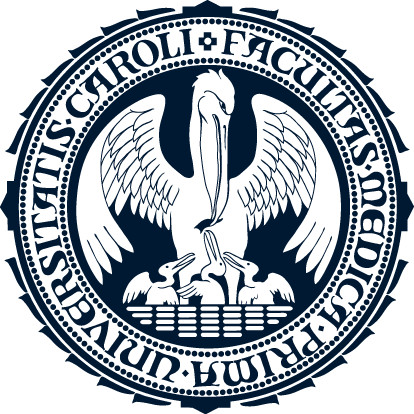 Děkuji
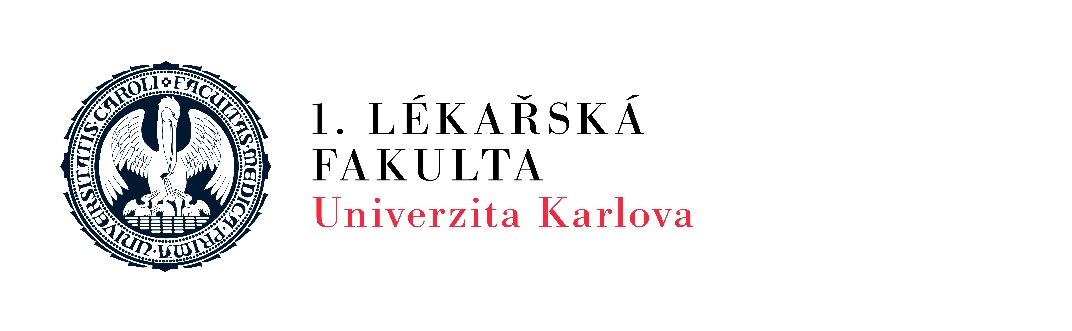 titul. Jméno Příjmení titul.

+420 777 777 777
jméno@cuni.cz www.cuni.cz
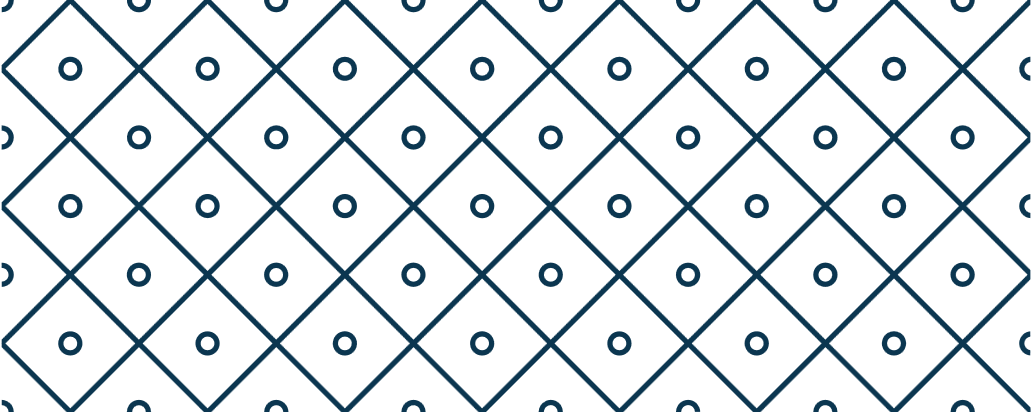